What Type of Sources do Historians Use?
Activity Notebook Notes
Types of Sources
Primary Sources
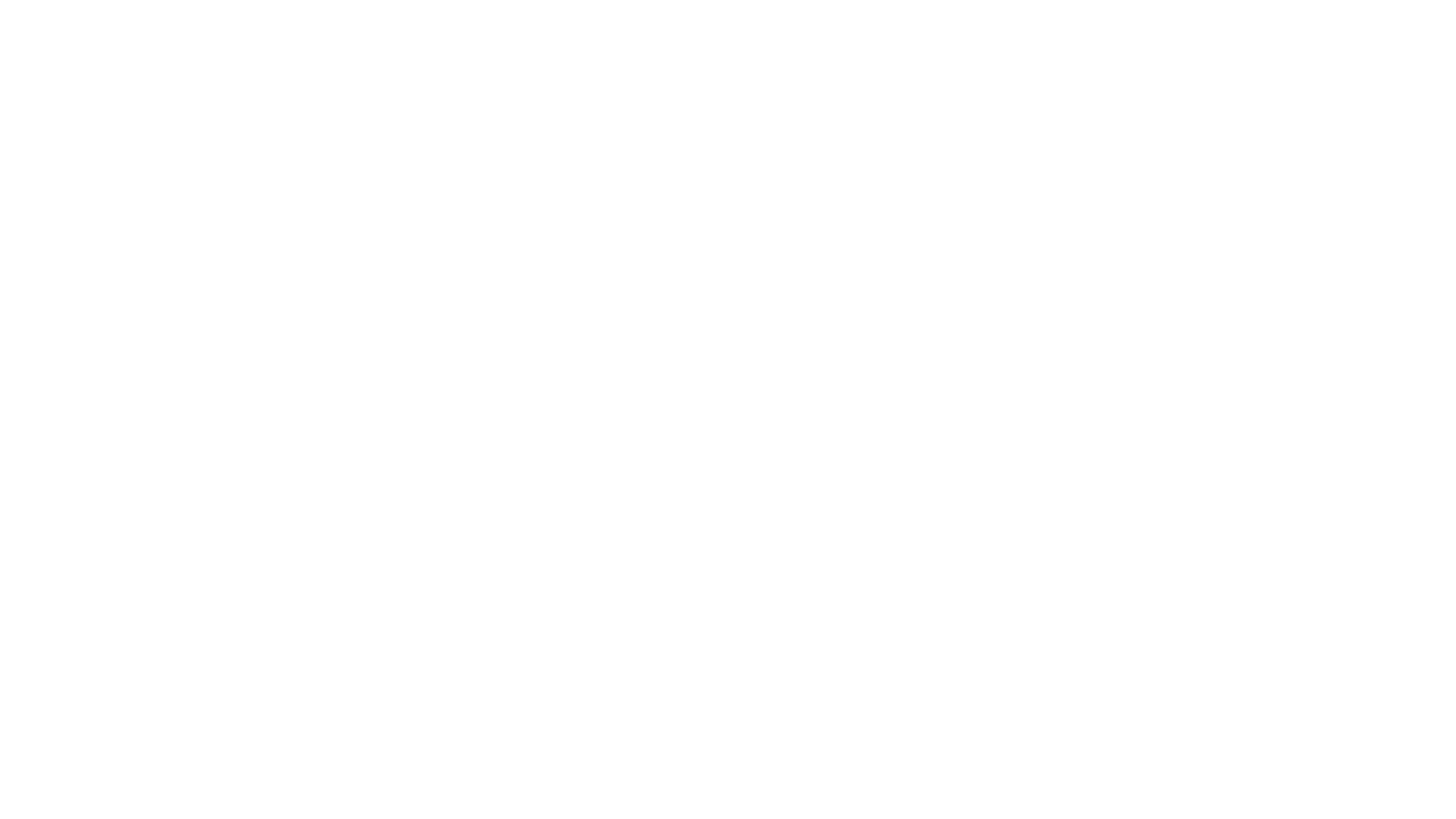 Check Your Understanding
Imagine you are a historian who wants to know what American Middle School students learned in school from 1950-2000. Which of the following would be considered Primary Sources?
Interviews with people who went to middle schools or taught middle school in the 1980s 
State laws about education requirements in the 1970s 
A report written by a historian in 2010 
Textbooks used in schools in the 1960s
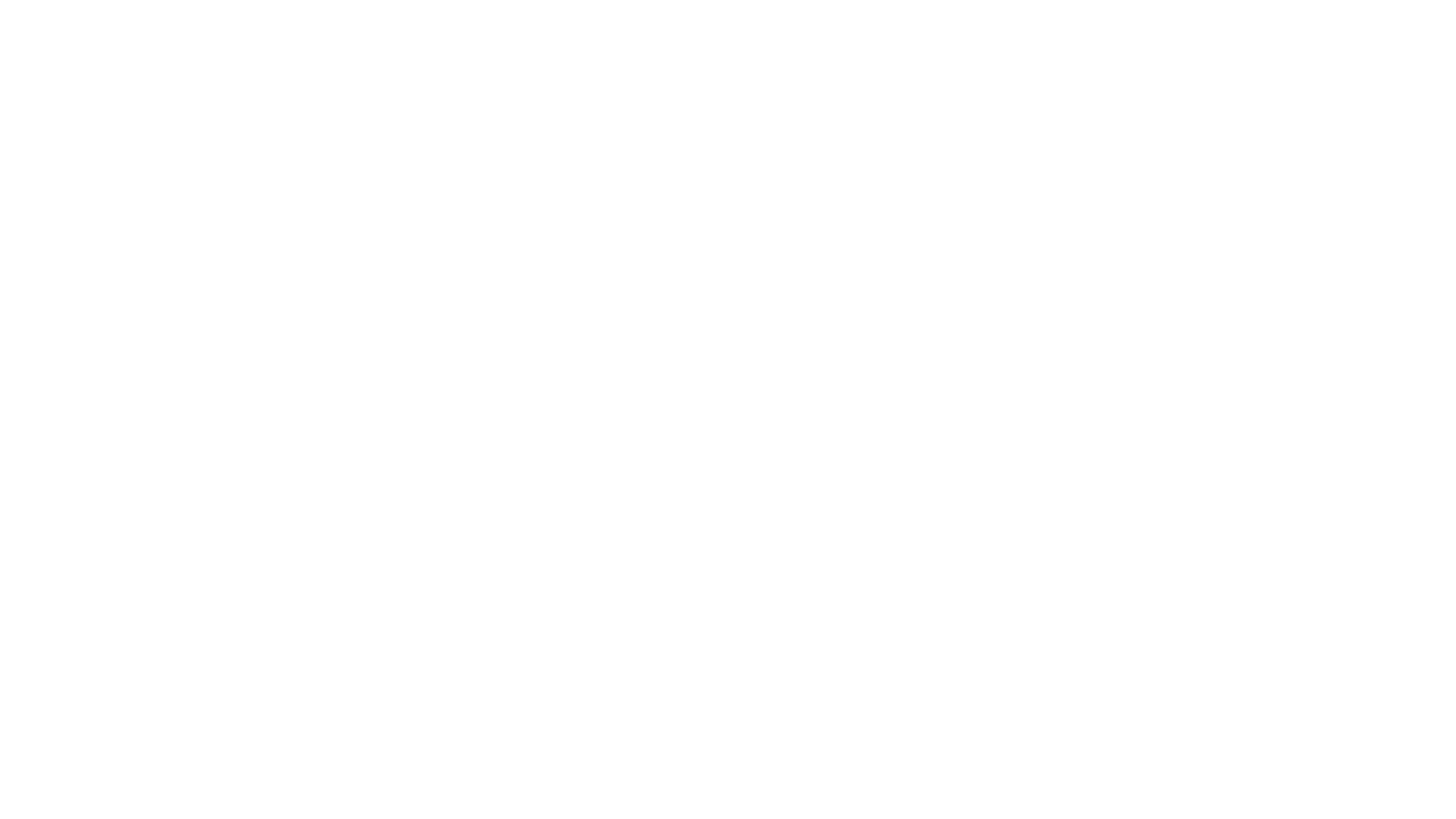 Check Your Understanding
Imagine you are a historian who wants to know what American Middle School students learned in school from 1950-2000. Which of the following would be considered Primary Sources?
Interviews with people who went to middle schools or taught middle school in the 1980s 
State laws about education requirements in the 1970s 
A report written by a historian in 2010 
Textbooks used in schools in the 1960s
Secondary Sources
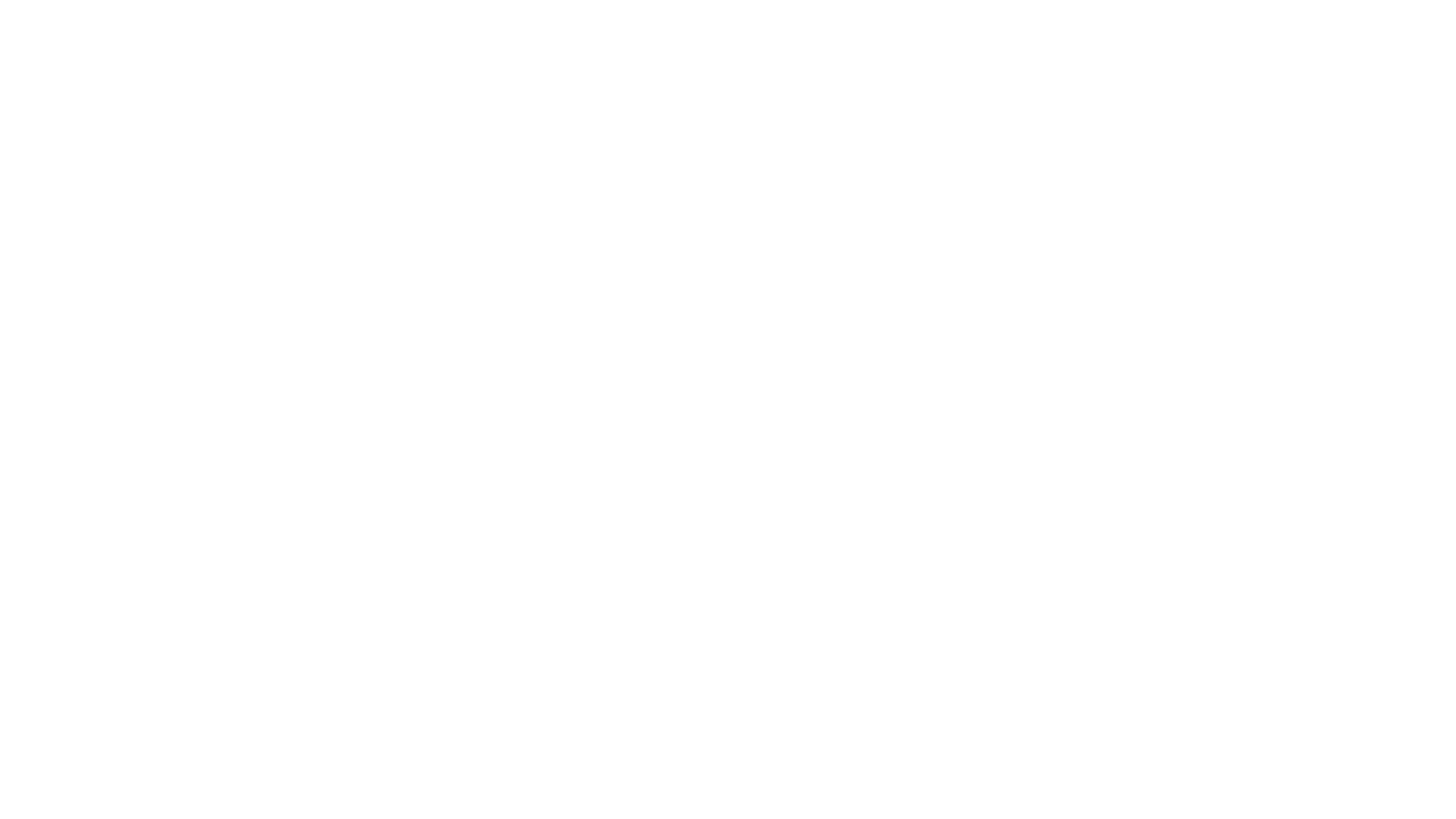 Check Your Understanding
Imagine you are a historian who wants to know what American Middle School students learned in school from 1950-2000. Which of the following would be considered Secondary Sources? 
An interview with the neighbor of a person who was a middle school teacher in the 1950s 
An article written in 2010 about middle school in 1960s 
A final exam from a social studies class in 1980 
A textbook about the history of middle school education
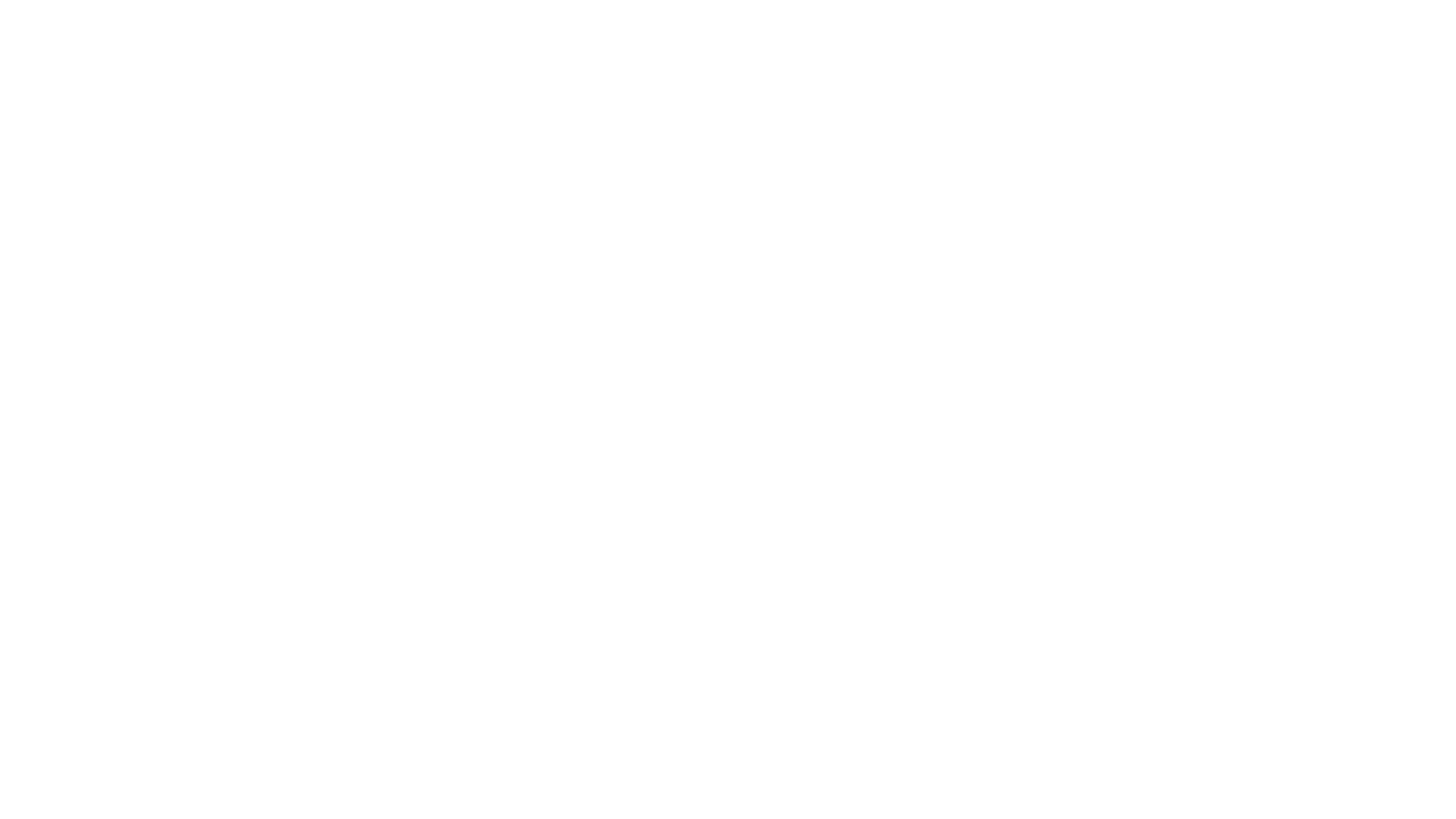 Check Your Understanding
Imagine you are a historian who wants to know what American Middle School students learned in school from 1950-2000. Which of the following would be considered Secondary Sources? 
An interview with the neighbor of a person who was a middle school teacher in the 1950s 
An article written in 2010 about middle school in 1960s 
A final exam from a social studies class in 1980 
A textbook about the history of middle school education